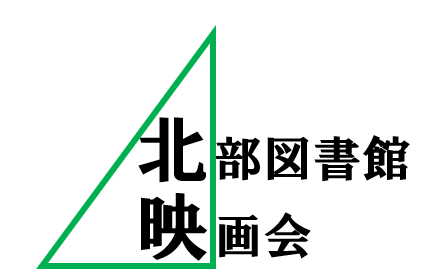 おくりびとお会いしたばかりですが、お別れです。人生最高の旅立ちのお手伝いいたします。
監督：滝田洋二郎
出演：本木雅弘／広末涼子／山﨑努
2008	年／131分／日本語字幕
2024年
11/25月
開演10：00～
開場   ９：45～
内容
納棺師－それは、悲しいはずのお別れを、やさしい愛情で満たしてくれるひと。
世界中を温かな感動で包んだ2008年のNO.1の名作
場所
速野会館（北部図書館）
多目的室
先着60名
申込不要
無料
問い合わせ：	守山市立北部図書館（本の湖）
　		　	守山市水保町2236（駐車場は速野小学校横にあります）
			TEL　077-585-9953